Выберите верные утверждения и запишите в ответе их номера.
1)  Круг — это часть плоскости, которая заключена в границы окружности.
2) Диаметр-это хорда, проходящая через центр окружности.
3) Радиус-это отрезок, соединяющий две любые точки окружности.
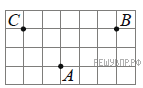 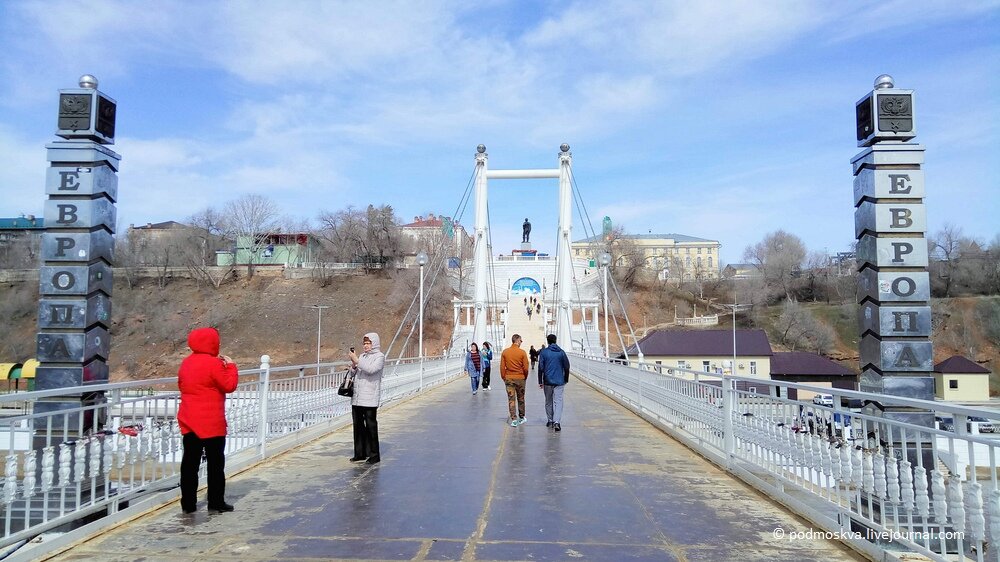 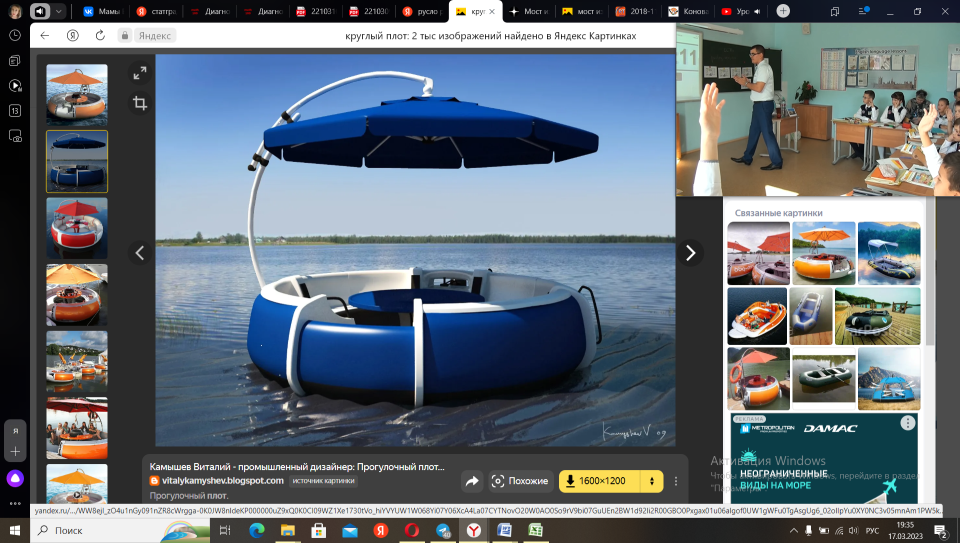 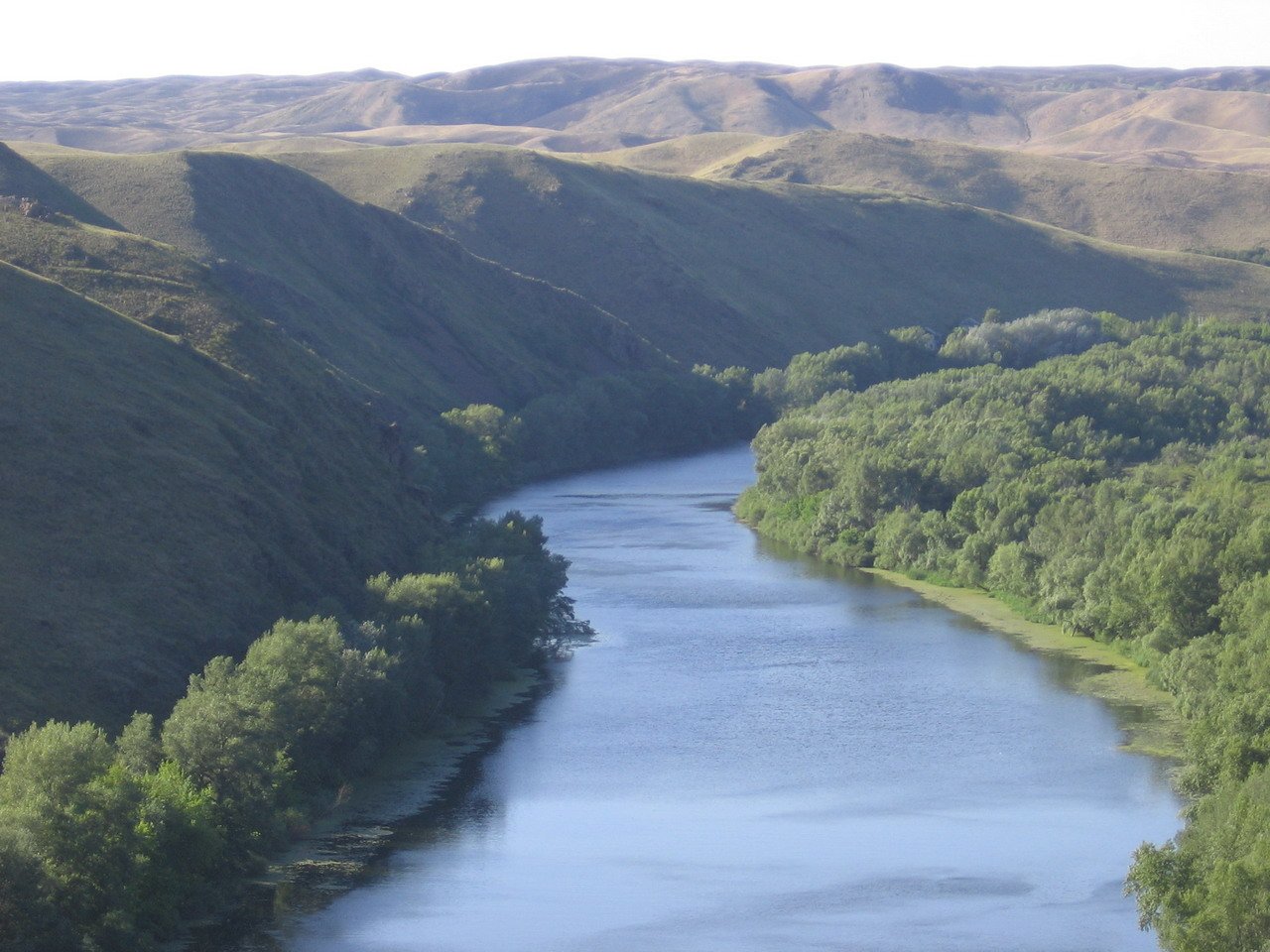 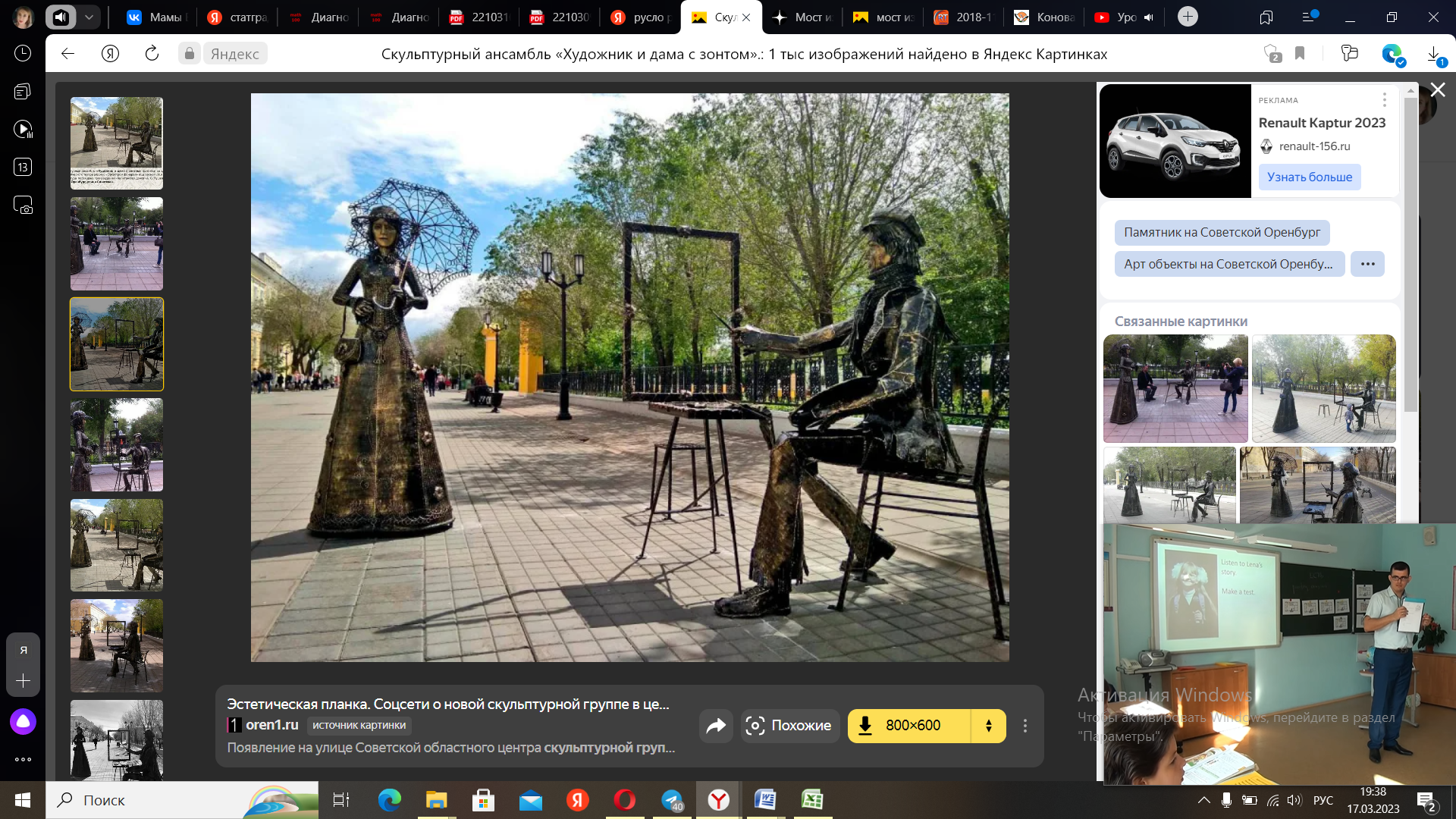 Во всех цирках мира окружность арены имеет длину 40,8 метра, а ее диаметр составляет 6,8 метра. Ситуация: в центре арены стоит клоун у него в руках веревочка, на конце которой привязана мышка, он ею пугает зрителей. Расстояние от края арены до первого ряда равно 1 метр. Сможет ли клоун достать мышкой зрителя сидящего в первом ряду, если длина его веревочки 5 метров?
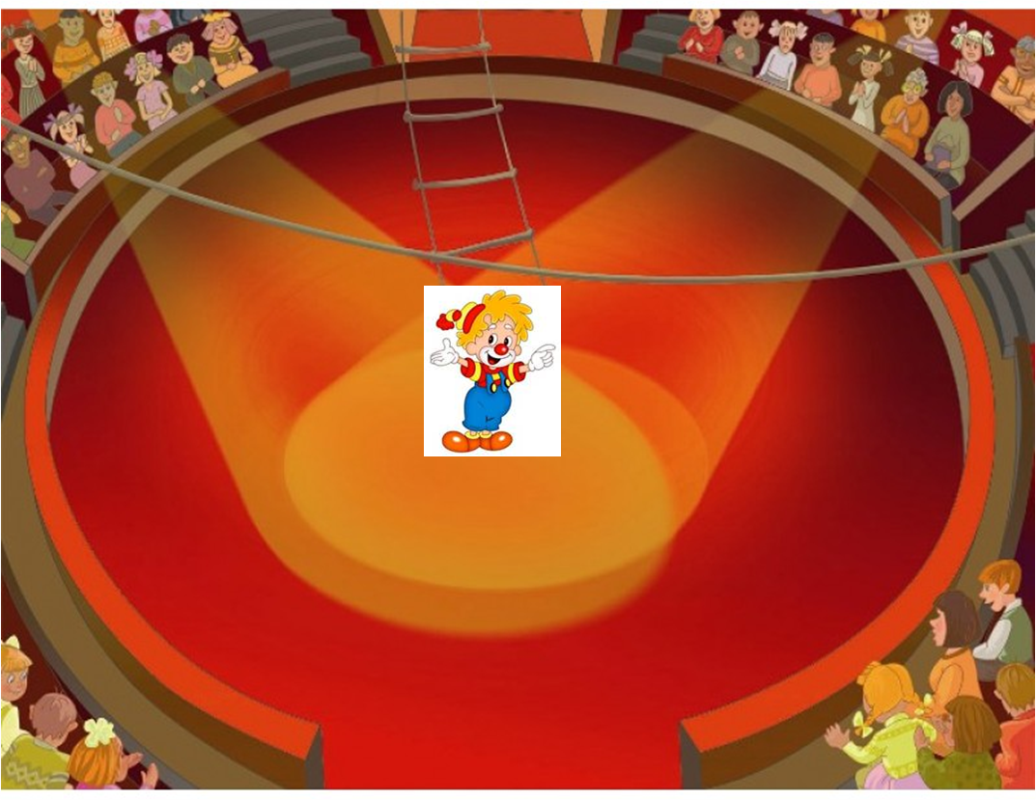 Взаимное расположение прямой и окружности. 
Касательная к окружности.
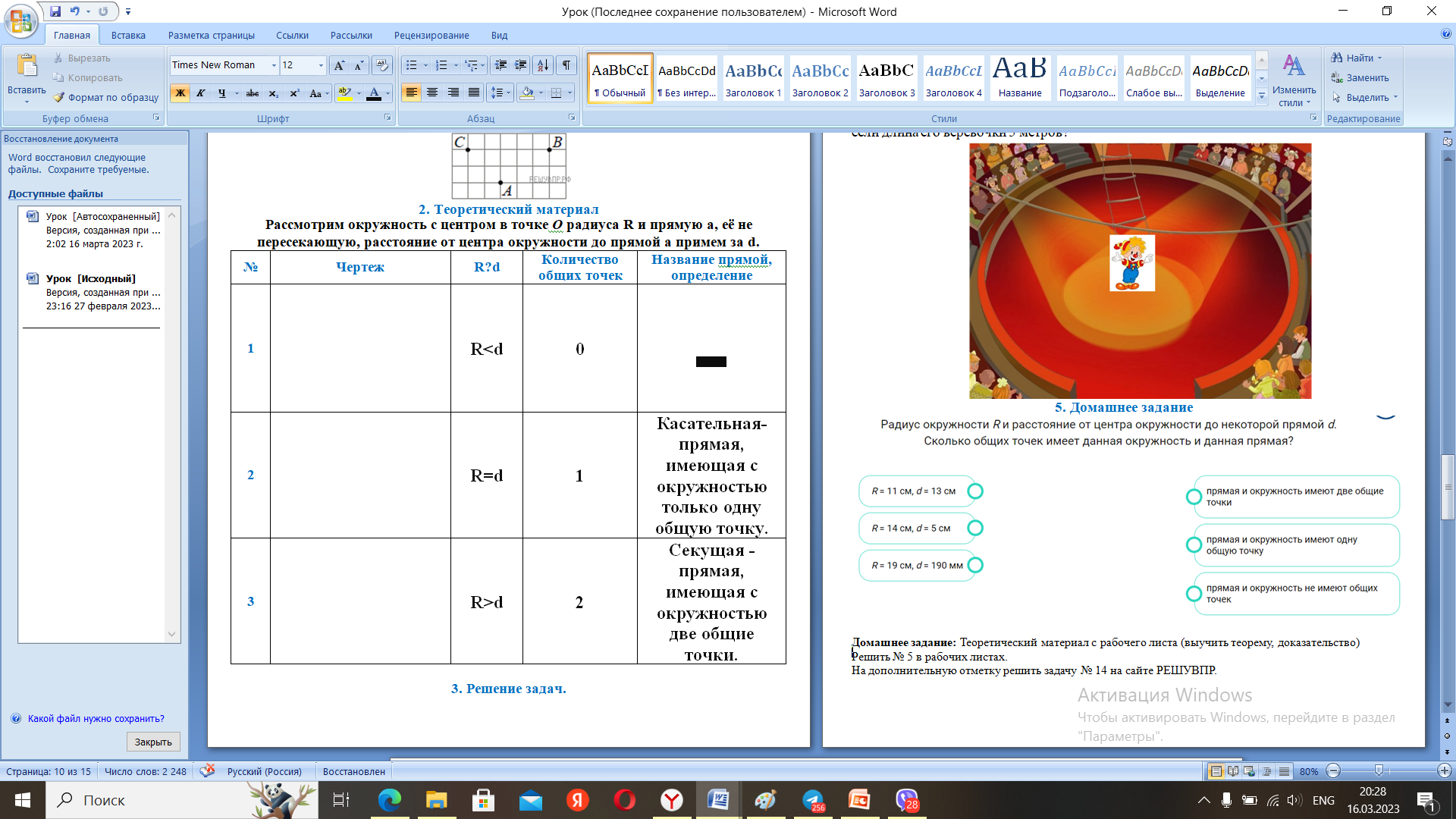 a
a
a
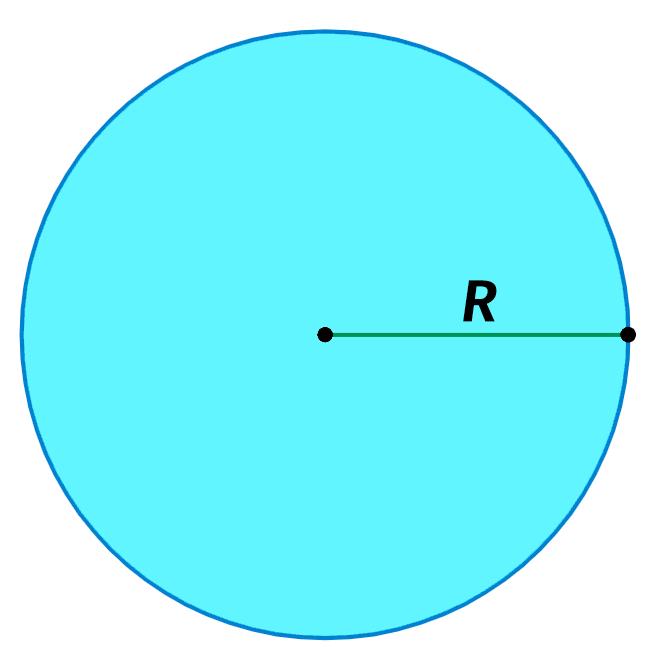 d
d
d
О
M
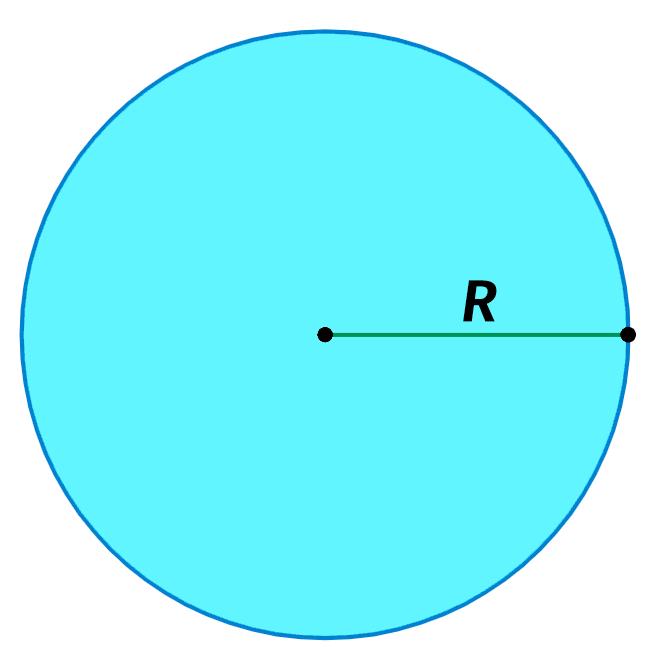 О
P
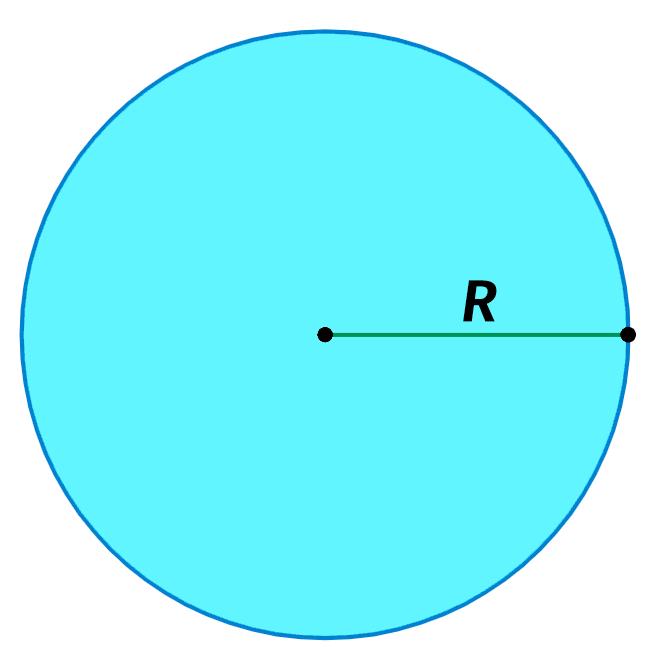 O
О
Домашнее задание
Теоретический материал с рабочего листа
Решить № 5 в рабочих листах.
На дополнительную отметку решить задачу с сайта РЭШ по QR-коду
Во всех цирках мира окружность арены имеет длину 40,8 метра, а ее диаметр составляет 6,8 метра. Ситуация: в центре арены стоит клоун у него в руках веревочка, на конце которой привязана мышка, он ею пугает зрителей. Расстояние от края арены до первого ряда равно 1 метр. Сможет ли клоун достать мышкой зрителя сидящего в первом ряду, если длина его веревочки 5 метров?
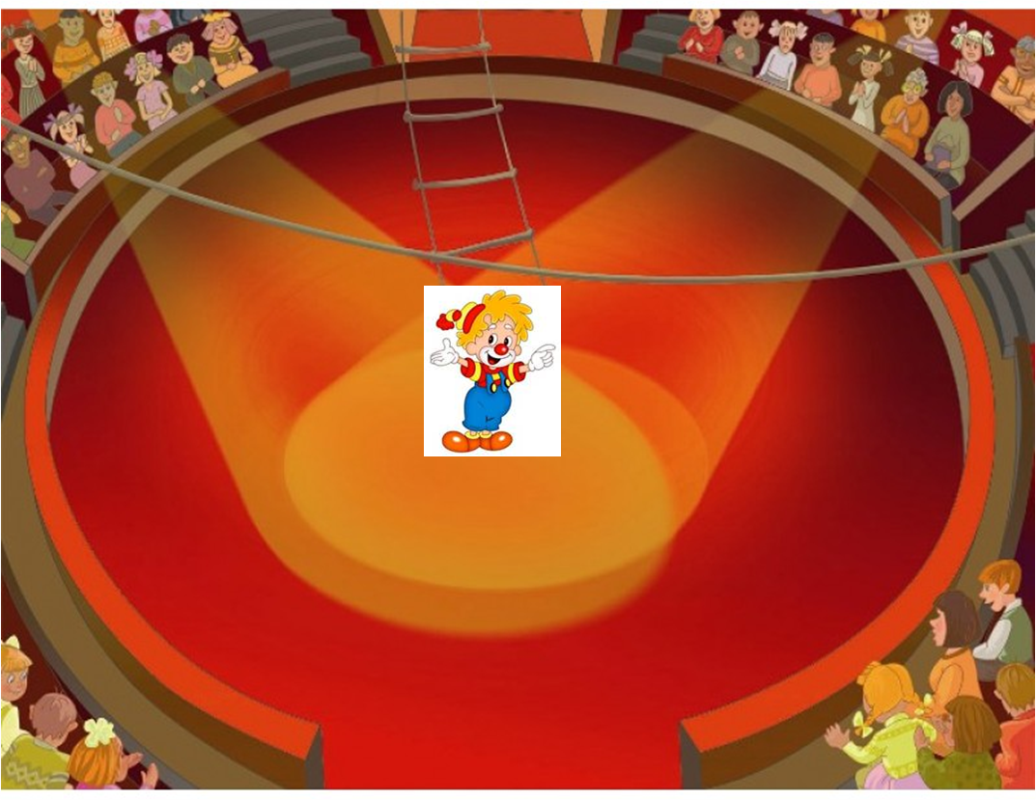 ?
!
Я испытывал затруднения в ходе урока, нужно объяснение еще раз.
Задания урока понятны и интересны, трудностей не вызвали.